Rapport sur les orientations budgétaires 2023
Conseil municipal du 10 janvier 2023
Conseil Municipal du 10 janvier 2023
[Speaker Notes: Sur le fondement notamment des articles L. 2312-1, L. 3312-1 et L. 4312-1 du code général des collectivités territoriales (depuis la loi NOTRE), le rapport sur les orientations budgétaires doit comporter : 

les orientations budgétaires envisagées portant sur les évolutions prévisionnelles des dépenses et des recettes, en fonctionnement comme en investissement. 

Sont notamment précisées les hypothèses d'évolution retenues pour construire le projet de budget, notamment en matière de concours financiers, de fiscalité, de tarification, de subventions ainsi que les principales évolutions relatives aux relations financières entre la collectivité et le groupement dont elle est membre. 

La présentation des engagements pluriannuels, notamment les orientations envisagées en matière de programmation d'investissement comportant une prévision des dépenses et des recettes. 
Le rapport présente, le cas échéant, les orientations en matière d'autorisation de programme. 

Des informations relatives à la structure et la gestion de l'encours de dette contractée et les perspectives pour le projet de budget. 
Elles présentent notamment le profil de l'encours de dette que vise la collectivité pour la fin de l'exercice auquel se rapporte le projet de budget. 

Dans les communes de plus de 10 000 habitants, ce rapport comprend également les informations relatives :
- à la structure des effectifs ;
- aux dépenses de personnel (éléments notamment sur la rémunération tels que les traitements indiciaires, les régimes indemnitaires, les nouvelles bonifications indiciaires, les heures supplémentaires rémunérées et les avantages en nature) ;
- à la durée effective du travail.
Il présente en outre l'évolution prévisionnelle de la structure des effectifs et des dépenses de personnel pour l'exercice auquel se rapporte le projet de budget]
Orientations budgétaires 2023
Un calendrier d’adoption du BP 2023 avancé
Le projet de budget 2023 est travaillé sans prendre en compte le montant des éventuels excédents antérieurs qui pourraient être repris et participer à son équilibre. 
 
Cela permet de travailler sur une vision plus réaliste de notre structure budgétaire.
 
Aussi, le Débat d’Orientations Budgétaires qui s’ouvre, doit permettre d'instaurer une véritable discussion au sein du conseil municipal, tant sur la stratégie financière et budgétaire globale et des leviers à activer, tant sur les dépenses que sur les recettes, afin d’atteindre un niveau d’investissement soutenable pour les 4 exercices à venir.
2
Conseil Municipal du 10 janvier 2023
SOMMAIRE
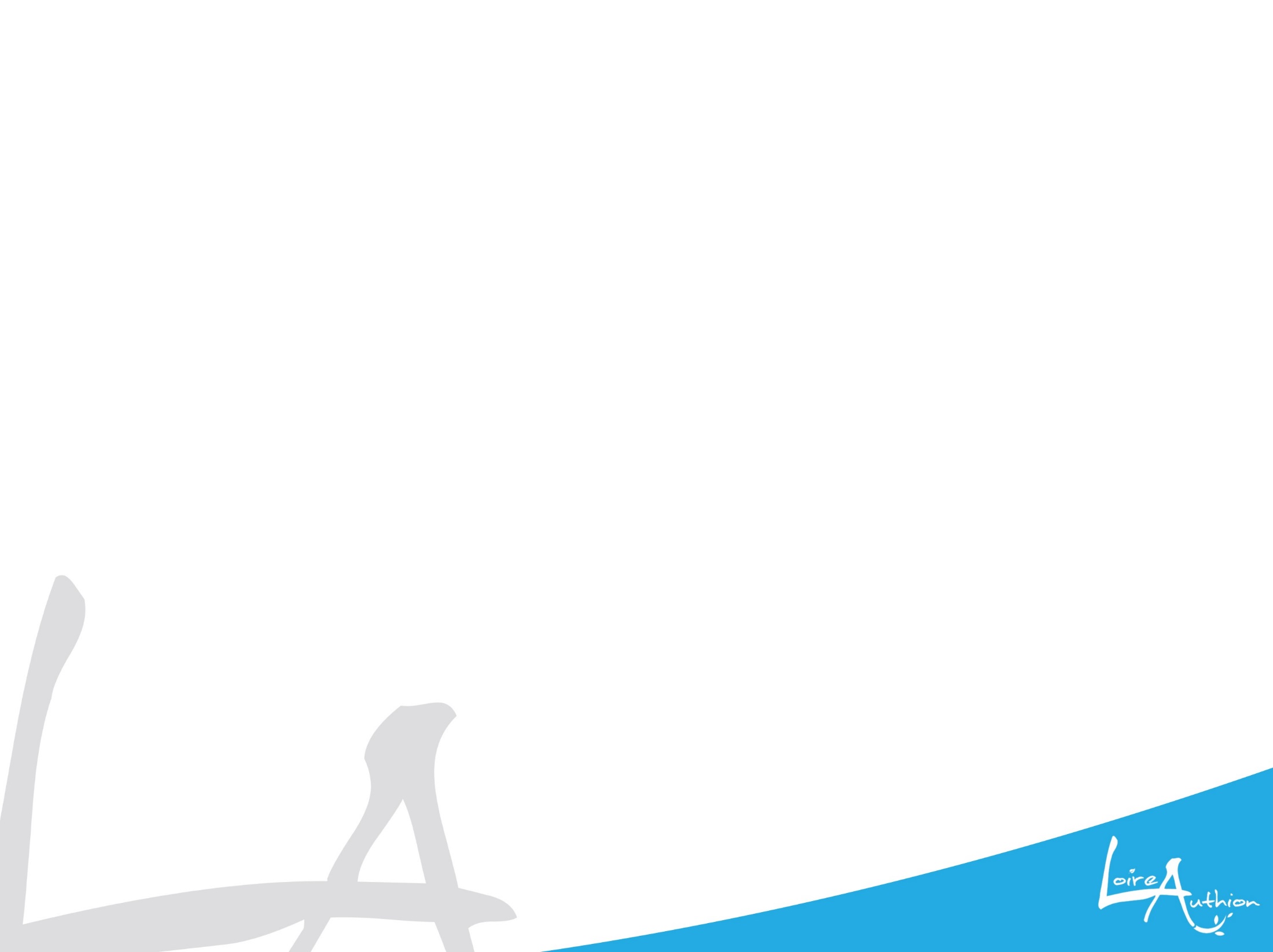 Le contexte  de préparation du BP 2023

L’évolution des dépenses de la commune depuis 2016

Les tendances et grandes orientations pour 2023
3
Conseil Municipal du 10 janvier 2023
[Speaker Notes: Conformément à l’article 2.1.7 du Règlement budgétaire et financier, des indicateurs de gestion sont présentés lors du débat d’orientation budgétaire :

Les dépenses et recettes réelles de fonctionnement par habitant
La marge d’autofinancement courant
Le taux d’épargne brute 
Le taux d’endettement et la capacité de désendettement


Ces rations sont présentés au cours du rapport]
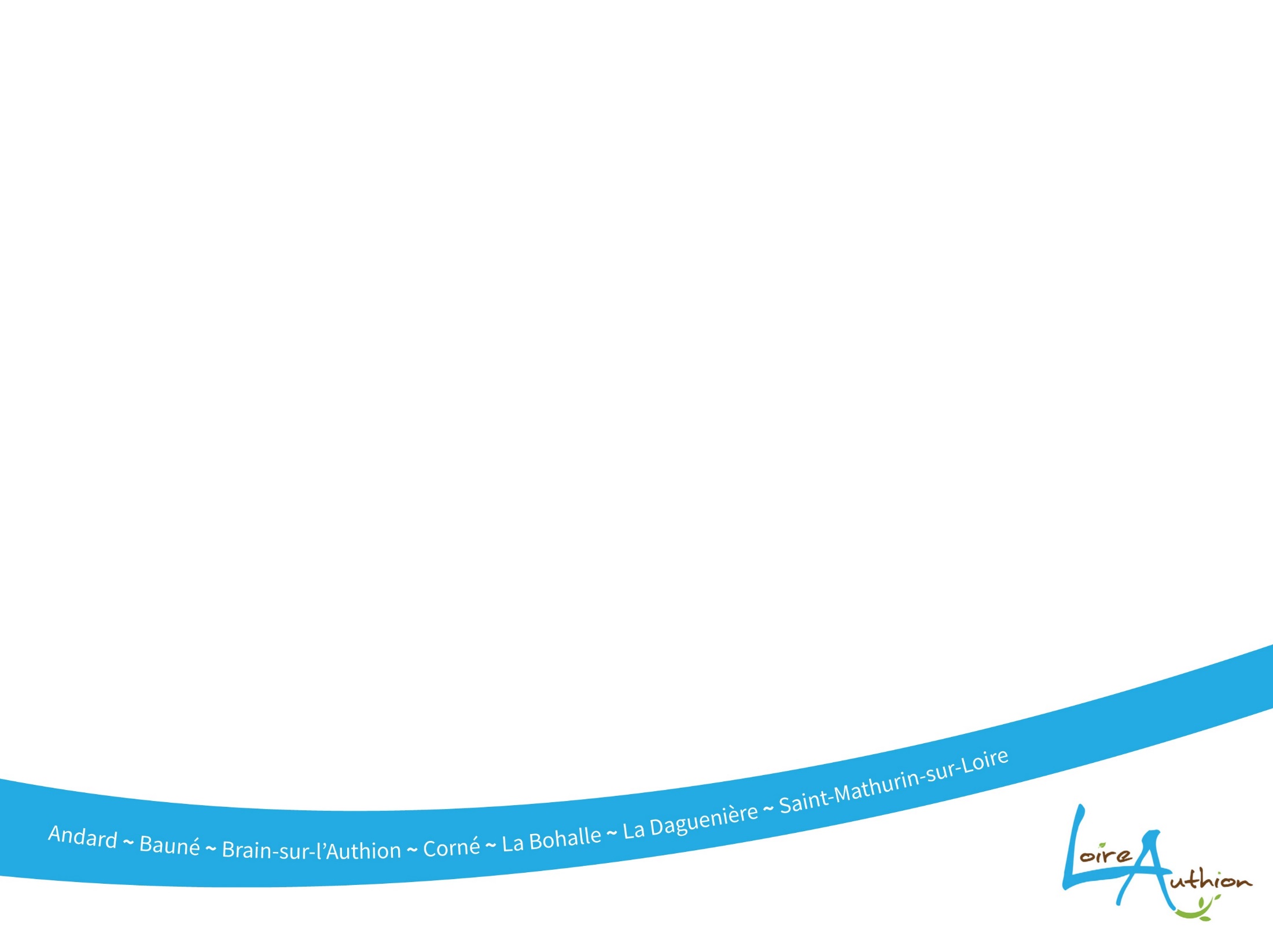 1. Contexte de la préparation budgétaire 2023
4
Conseil Municipal du 10 janvier 2023
Un contexte national et international tendu
Orientations budgétaires 2023
Une crise économique en 2022 qui vient après 2 années de crise COVID : 

Une inflation à 6,2 % en moyenne depuis janvier 2022 et qui devrait se poursuivre en 2023

Augmentation des prix de l’énergie 
Augmentation des denrées alimentaires (+ 12 % sur 2022)
Augmentation des prestations des marchés publics indexés
 Augmentation des taux d’intérêt

    Un contexte inédit 
et incertain encore pour 2023
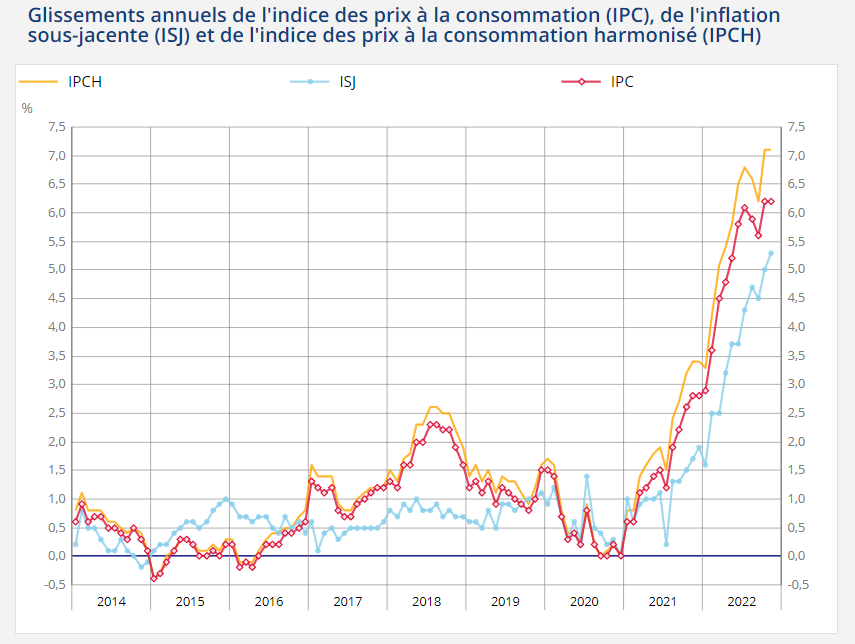 Conseil Municipal du 10 janvier 2023
5
[Speaker Notes: Hypothèse d’inflation pour 2023 entre 4 et 5 %
Hypothèse retenue dans la prospective : + 2 % => voir tableau A3 sur la prospective]
Un contexte national et international tendu
Orientations budgétaires 2023
Une politique nationale impactante :

Baisse de la DGF avec la sortie progressive de la Dotation de Solidarité Urbaine (dernier versement en 2023)
Réforme des carrières ( PPCR en 2020 et 2021 puis réforme des catégories C en 2022), Revalorisation du SMIC (2021) puis du point d’indice pour l’ensemble des agents et élus (2022)
        Globalement un impact des politiques nationales en faveur des agents d’environ :
Conseil Municipal du 10 janvier 2023
6
[Speaker Notes: Détail évolution DGF : voir diapo du COMEX du 28/11]
Contexte local : la construction d’une commune nouvelle
Orientations budgétaires 2023
Une jeune commune qui se structure depuis 2016 : 

Déprécarisation de postes (éducation et services techniques)

Renforcement des fonctions supports (RH, marchés publics, communication …)

Renforcement des services opérationnels (culture, tourisme, développement économique, urbanisme)

Création de nouveaux services communaux : Vie associative et sportive, Tourisme, France Services, Transition Ecologique et Participation Citoyenne, Police Municipale 

Une évolution des attentes des habitants qui oblige la commune à se pencher sur de nouveaux sujets (mobilité, …)

Avec des transferts de compétence à ALM qui affectent les équilibres budgétaires :

2018 : transfert des compétences assainissement et développement économique, mais également des compétences voirie et eaux pluviales avec prise en charge de ces dernières par la commune au titre d’une convention de gestion

2022 : modification du périmètre de la compétence voirie
7
Orientations budgétaires 2023
Evolutions relatives aux relations financières avec ALM
Le pacte fiscal et financier adopté par ALM en novembre 2022 prévoit une  révision de la Dotation de Solidarité Communautaire revalorisée tenant compte : 

de l'écart de revenu moyen par habitant de la commune,

de l'insuffisance du potentiel financier ou du potentiel fiscal par habitant de la commune

Et ajoutant : 

une dotation foncier non bâti

Un reversement du foncier bâti industriel
8
Conseil Municipal du 10 janvier 2023
[Speaker Notes: Délibération ALM du 14 novembre 2022 et délibération CM 10 janvier 2022 à suivre

Le potentiel fiscal est  égal à la somme que produiraient les quatre taxes directes locales ( TFPB, TFPNB, la TH résidences secondaires, CVAE,) de cette collectivité si l’on appliquait aux bases communales de ces quatre taxes le taux moyen national d’imposition à chacune de ces taxes.

Il est majoré des produits (réels) de cotisation sur la valeur ajoutée des entreprises (CVAE), des impositions forfaitaires sur les entreprises de réseaux (IFER), de la taxe sur les surfaces commerciales (Tascom), des produits de la taxe additionnelle à la taxe foncière sur les propriétés non bâties (TAFNB), des montants perçus au titre de la redevance des mines, de la surtaxe eaux minérales, de la dotation de compensation de réforme de la taxe professionnelle (DCRTP), du reversement ou du prélèvement au titre du fonds national de garantie individuelle de ressources (FNGIR),

Ce potentiel fiscal est rapporté au nombre d’habitants en prenant en compte la population totale de la commune majorée d’un habitant par résidence secondaire et par place de caravane et lissée suite à la variation de population constatée au dernier recensement.


Le potentiel financier est venu remplacer, à partir de 2005, le potentiel fiscal, comme élément de mesure de la richesse théorique d’une commune,
Il correspond à son potentiel fiscal majoré de DGF
Le potentiel financier est ici rapporté à la population DGF (population Insee + résidences secondaires). 
Il est minoré de la contribution au redressement des finances publiques de la commune de l’année précédente, et le cas échéant, des prélèvements fiscaux subis sur le produit des impôts directs locaux, l’année précédente par la commune.]
Orientations budgétaires 2023
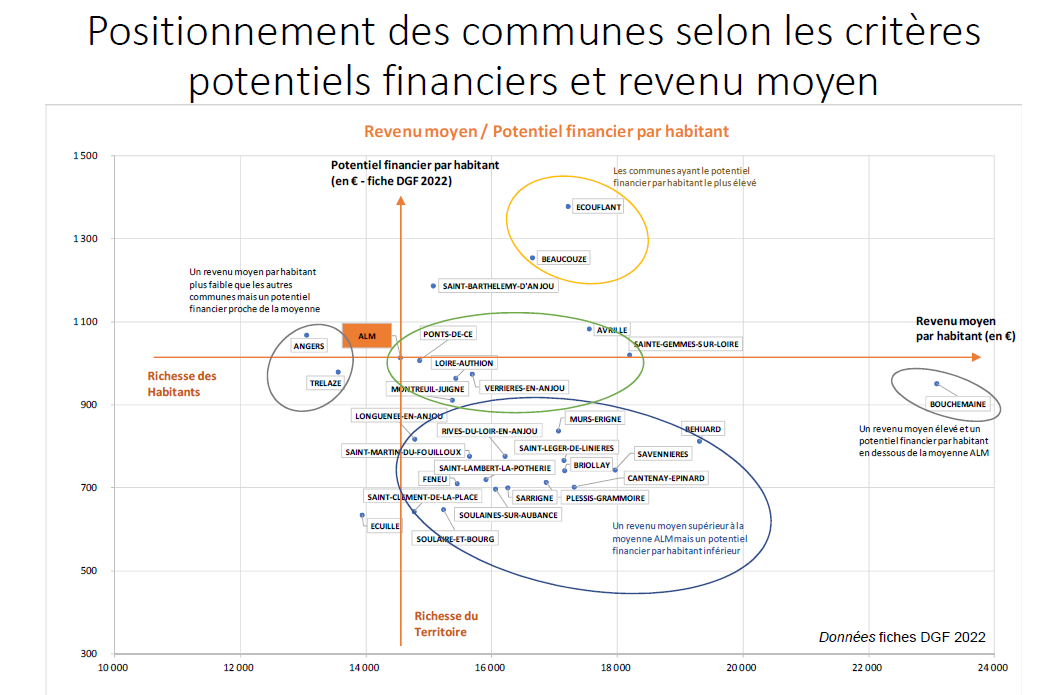 Evolutions relatives aux relations financières avec ALM
9
Conseil Municipal du 10 janvier 2023
[Speaker Notes: Une DSC quasi maintenue (- 5 000 €) pour Loire-Authion compte tenu de sa position moyenne par rapport aux moyennes des potentiels financiers et revenu par habitants]
Orientations budgétaires 2023
Evolutions relatives aux relations financières avec ALM
Le pacte financier et fiscal tiendra également compte de la modification du périmètre de la compétence voirie en 2022.

Contrairement au périmètre de la compétence voirie transférée initialement, l’entretien des espaces verts à l’intérieur de l’agglomération et celui des chemins ruraux non revêtus, reste de la compétence communale.

Un travail sur la révision de l’attribution de compensation calculée en 2018 sur la base de la compétence initialement transférée, va donc s’ouvrir avec ALM afin de prendre en compte cette situation.
10
Conseil Municipal du 10 janvier 2023
[Speaker Notes: Estimation d’écarts de charges transférées = 100 000 € sur le volet RH et 120 000 € sur les autres charges]
2. L’évolution des finances de la commune depuis 2016
Conseil Municipal du 10 janvier 2023
11
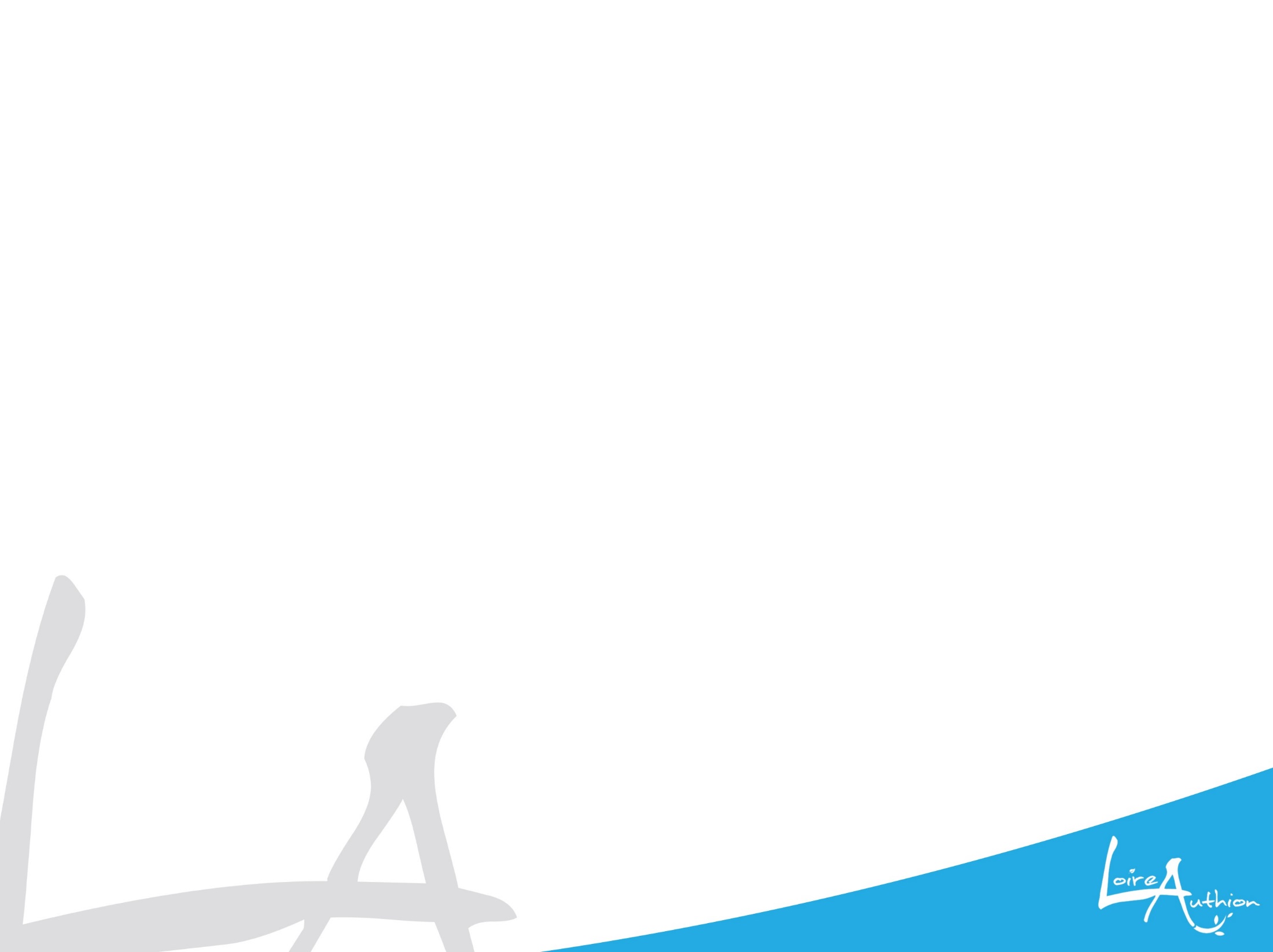 L’épargne comme clé de lecture
Orientations budgétaires 2023
L’épargne (ou autofinancement) 
Ratio qui évalue les ressources dégagées par la collectivité afin d’autofinancer son investissement
Indicateur principal d’évaluation de la santé financière d’une collectivité
EPARGNE DE GESTION 

= RECETTES REELLES DE FONCTIONNEMENT – DEPENSES REELLES DE FONCTIONNEMENT Hors intérêts d’emprunt (et avances)

Objectif : Mesurer la marge de manœuvre structurelle de la commune (hors charges financières)
EPARGNE BRUTE

= EPARGNE DE GESTION – CHARGES FINANCIERES
= RECETTES REELLES DE FONCTIONNEMENT – (DEPENSES REELLES DE FONCTIONNEMENT + intérêts d’emprunt (et avances) )

Objectif :  dégager un autofinancement suffisant pour rembourser l’emprunt et investir
EPARGNE NETTE

= EPARGNE BRUTE – REMBOURSEMENT DU CAPITAL DES EMPRUNTS
= RECETTES REELLES DE FONCTIONNEMENT – (DEPENSES REELLES DE FONCTIONNEMENT + intérêts d’emprunt (et avances) + remboursement du capital de la dette )

Objectif : Dégager l’autofinancement réellement disponible pour les dépenses d’investissement
Conseil Municipal du 10 janvier 2023
12
Orientations budgétaires 2023
Evolution des dépenses réelles de fonctionnement
 (hors exceptionnel)  de 2016 à 2023
Conseil Municipal du 10 janvier 2023
13
[Speaker Notes: Les données projection CA 2022 et prospective 2023 datent de début décembre 2022]
Les dépenses réelles de fonctionnement par habitant
Orientations budgétaires 2023
14
[Speaker Notes: Projection 2022 et prospective 2023 à début décembre 2022]
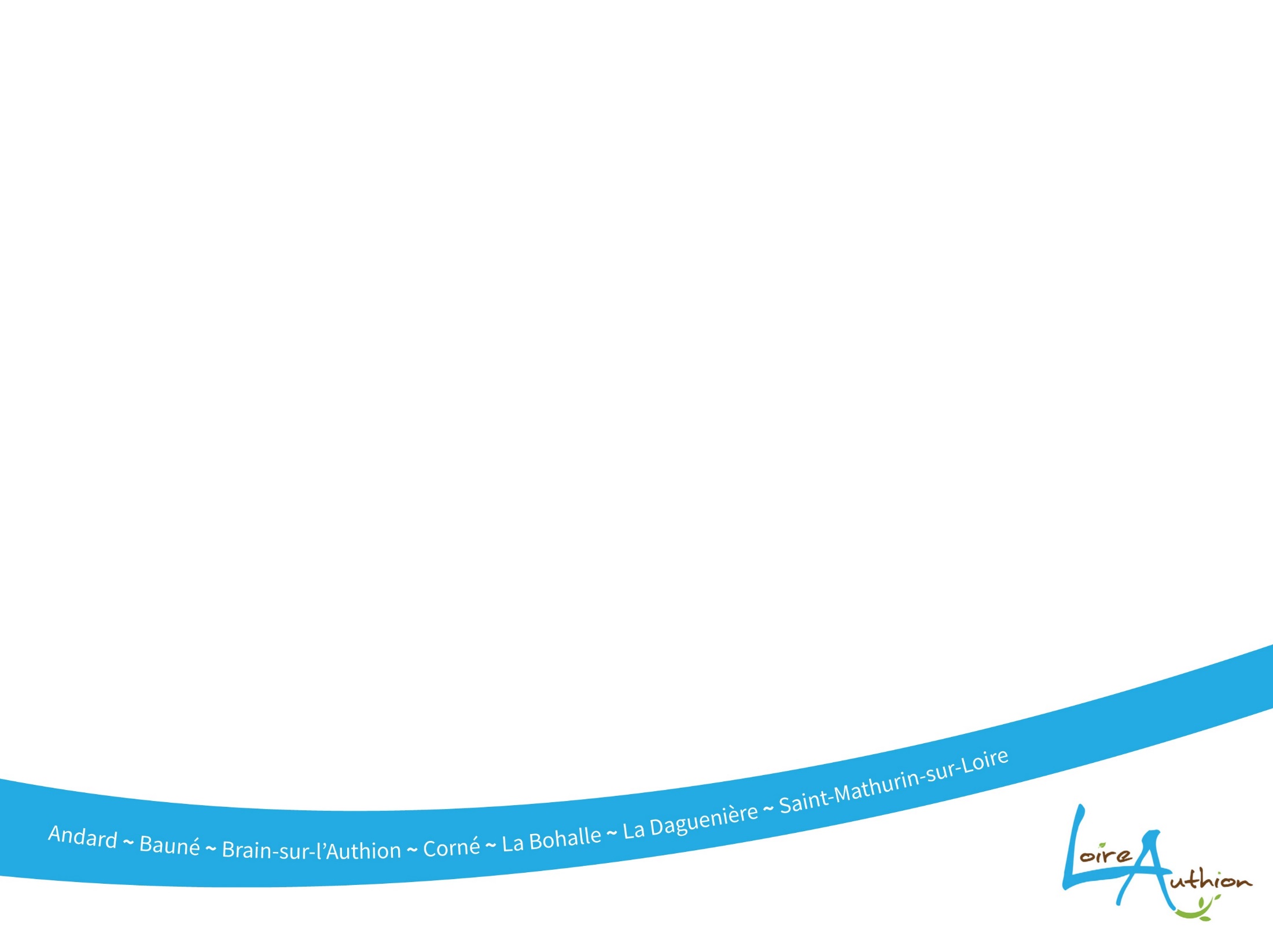 Zoom sur le chapitre 012
Informations relatives au personnel
15
Conseil Municipal du 10 janvier 2023
L’état du personnel
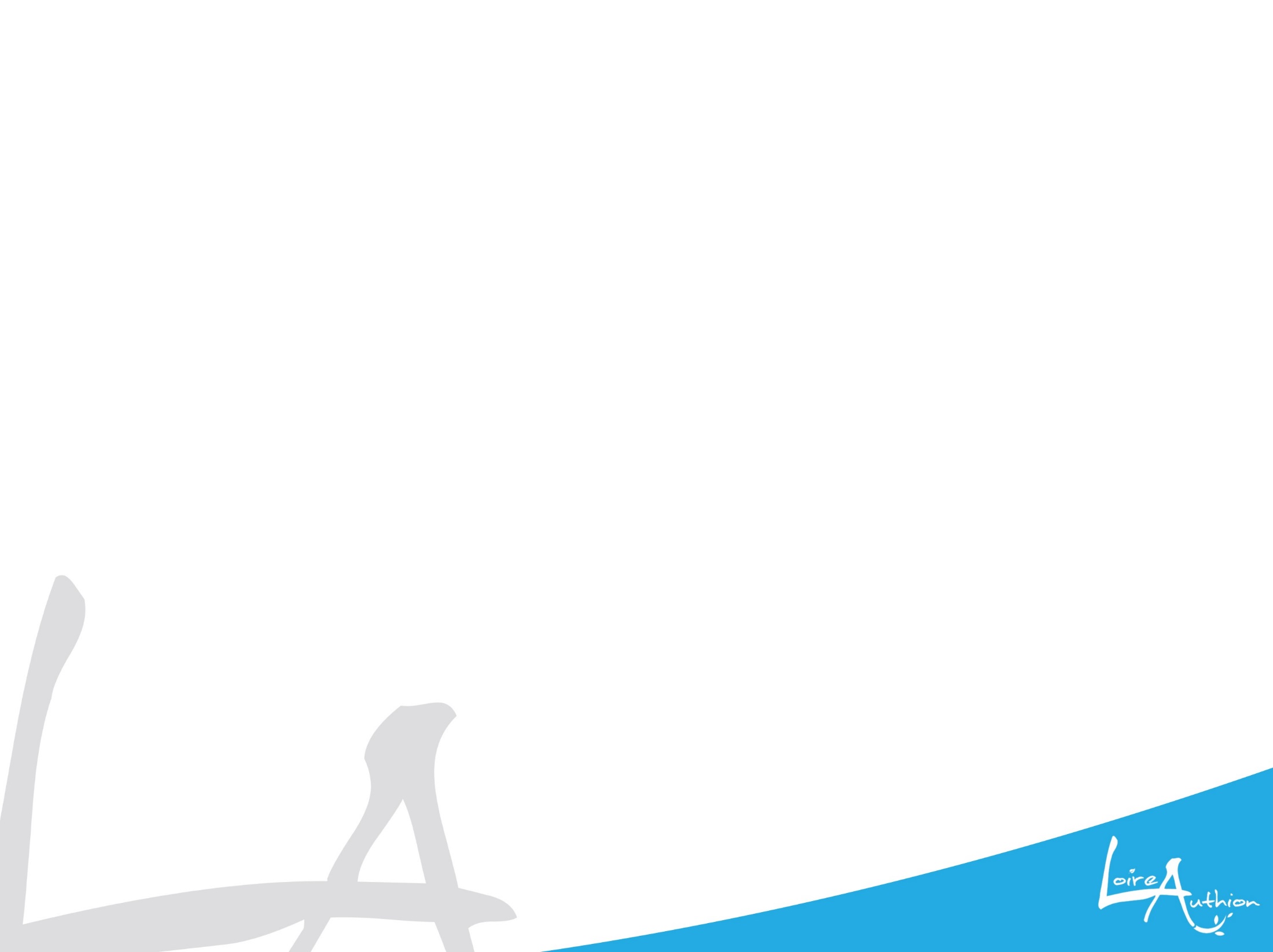 Orientations budgétaires 2023
Les emplois permanents à Loire-Authion :
216
62%
38%
184
16
Les dépenses de personnel
Orientations budgétaires 2023
Les dépenses de personnel
+ 315 000€
Politiques nationales : réforme des carrières , GVT
Politique locale : participation prévoyance maintien de salaire
Recrutements : 5 postes pérennes + 5 renforts
=> Effet des vacances de postes
+ 118 000€
Politiques nationales : poursuite réforme des carrières, revalorisation du SMIC, indemnité de précarité pour les contractuels
Politique locale : Augmentation du nombre d’agents adhérents à la prévoyance, à l’assurance statutaire, action sociale (CNAS), médecine de prévention
Recrutements : poursuite des engagements 2020 + 3 postes pérennes + 4 renforts + GPEC service éducation
+ 1 002 500€
Politiques nationales : Augmentation de la cotisation CNFPT de 0,1 point, GVT + revalorisation SMIC 1er mai, Réforme carrière catégorie C janvier, Réforme carrière catégorie B 1er septembre, Dégel point indice 1er juillet 
Politique locale : Régime indemnitaire partie Complément Annuel, emplois d’été, politique d’apprentissage 
Recrutements : poursuite des engagements 2021 + 9 emplois pérennes + 1 renfort
17
Conseil Municipal du 10 janvier 2023
La masse salariale 2022
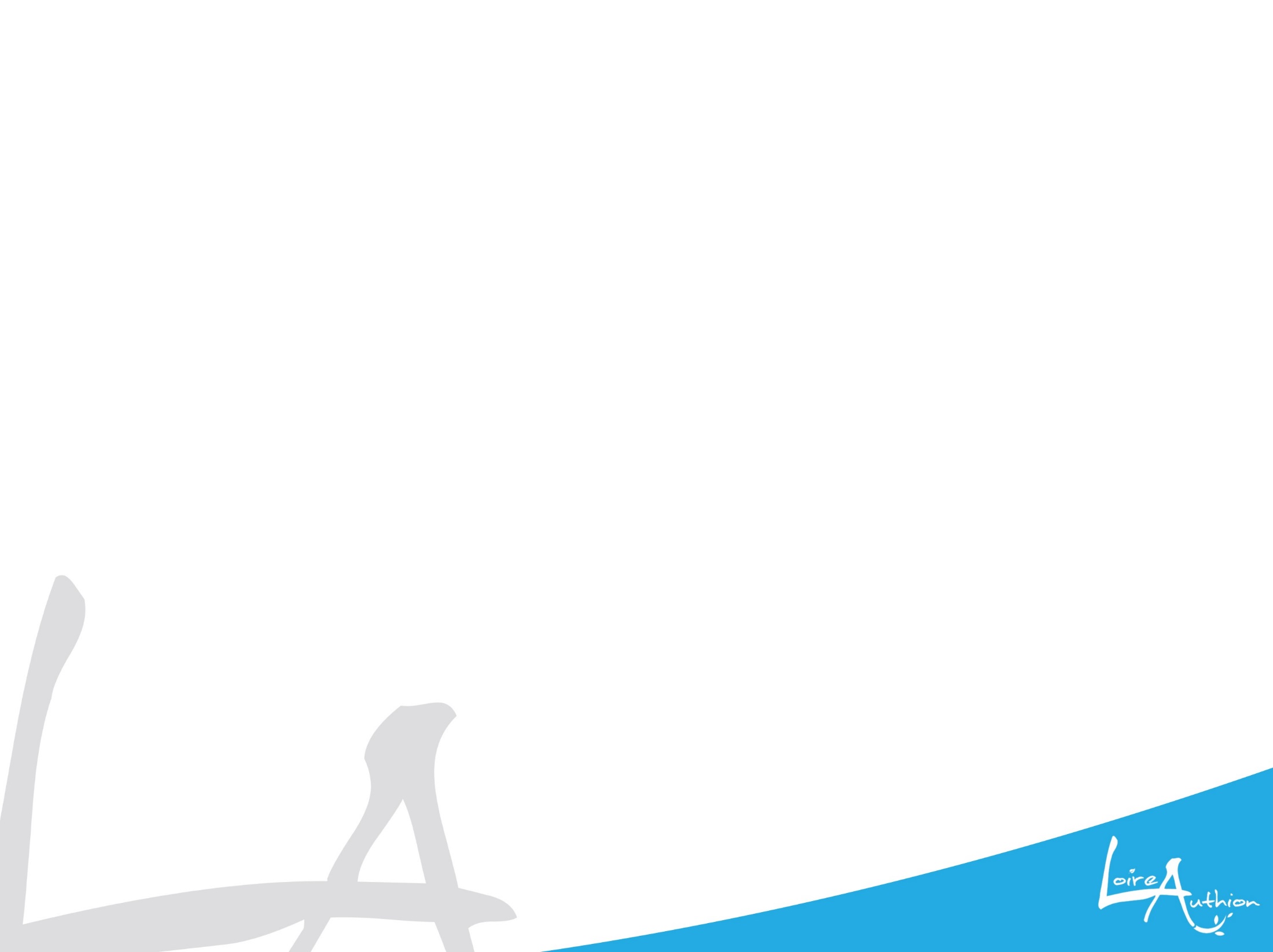 Orientations budgétaires 2023
Les dépenses de personnel pour l’année 2022 s’établissent à 7 797 500 €.
     
Le taux de réalisation est de 93,5% (du fait notamment d’une forte vacance de postes).
 
La structure des dépenses 2022 est la suivante :
18
Conseil Municipal du 10 janvier 2023
L'évolution prévisionnelle de la structure des effectifs et des dépenses de personnel pour  2023
Orientations budgétaires 2023
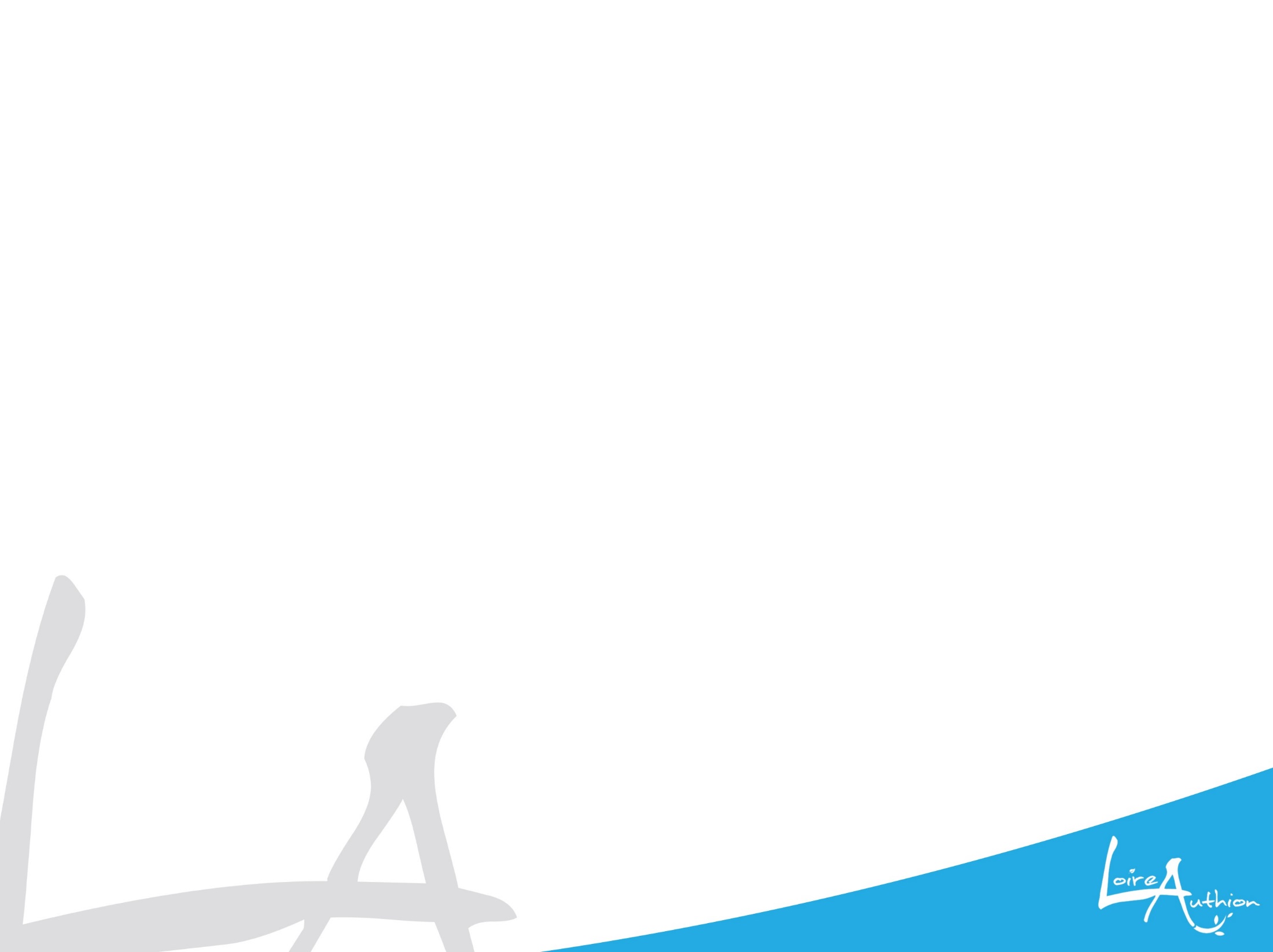 Un budget 2023 axé sur l’amélioration des conditions de travail et l’attractivité de la commune






Détail des évolutions prévisionnelles :
19
Conseil Municipal du 10 janvier 2023
Dépenses réelles et dépenses de personnel
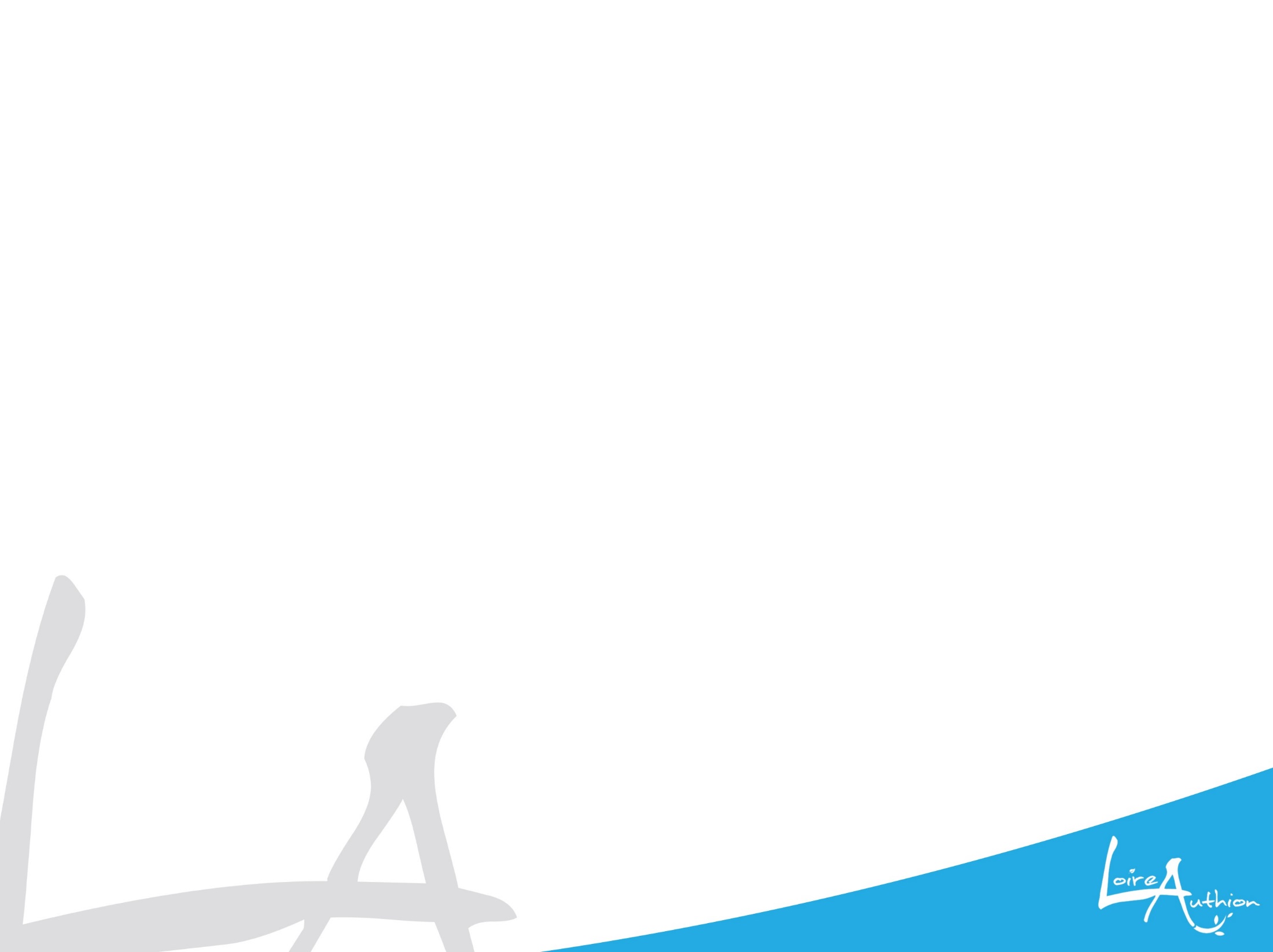 Orientations budgétaires 2023
20
Conseil Municipal du 10 janvier 2023
Orientations budgétaires 2023
Evolution des recettes réelles de fonctionnement
 (hors exceptionnel) de 2016 à 2023
Conseil Municipal du 10 janvier 2023
21
[Speaker Notes: Recettes réelles de fonctionnement  2022 : + 230 000 €
   Chap 70 + 75 : - 150 000 €
	- En 2022, fin de la convention de gestion voirie avec ALM : - 230 000 € de refacturation de mise à disposition de personnel
	-  En 2022, fin des TAP : baisse de recettes tarifaires estimées à - 30 000 €, avec notamment la fin du périscolaire du mercredi matin.
	-  Dynamisme des loyers et redevances
Chap 73 : + 570 000 €
	- En 2022, revalorisation coefficient correcteur + bases (+450 000 €)
	- Dynamisme des droits de mutation + 50 000 €
	- Rattrapage exceptionnel d’attribution de compensation + 60 000 €
Chap 74 : - 200 000 €
	- Sortie dégressive de la DSU en 2024 : - 60 000 € en 2022
	-  Fin des TAP courant 2022 : - 190 000 euros de subvention en année pleine (CAF + Fonds de soutien de l’Etat)

2023 - 2026
Recettes tarifaires +2%,    bases fiscales +4%,    loyers et redevances +3%.  + sortie DSU en 2024 (–363 000€)]
Les recettes réelles de fonctionnement par habitant
Orientations budgétaires 2023
22
Orientations budgétaires 2023
Evolution des dépenses et recettes réelles  de fonctionnement (hors exceptionnel)
Epargne brute
23
Orientations budgétaires 2023
Un niveau d’épargne brute trop faible remettrait en cause la politique d’investissement voulue par la commune
L’épargne brute correspond à l’excédent des recettes réelles de fonctionnement sur les dépenses réelles de fonctionnement.
 
Elle permet de financer en priorité le remboursement du capital de la dette.

Pour supporter un nouvel emprunt, le montant de l’épargne brute doit être supérieur à l’annuité du capital de la dette (actuelle + nouvelle) à rembourser.

 Une fois ce remboursement effectué, il reste l’épargne nette pour autofinancer les dépenses d’équipements de la section d’investissement.
Conseil Municipal du 10 janvier 2023
24
[Speaker Notes: Pour rappel l’annuité d’emprunt est d’environ 1 million / an => doit être couverte par les recettes propres et notamment par l’Epargne Brute]
La marge (ou le coefficient) d’autofinancement courant
Orientations budgétaires 2023
Ce ratio est calculé en divisant la somme des dépenses réelles de fonctionnement et du remboursement de la dette (intérêt et capital) par les recettes réelles de fonctionnement.

Il mesure l'aptitude de la commune à autofinancer ses investissements, après avoir couvert ses charges et remboursé la dette. Un coefficient supérieur à 100 montre une incapacité à faire face au remboursement de la dette.
25
[Speaker Notes: Dette 2023 = impact en 2024 en terme de remboursement 
Le risque d’avoir un coefficient > 100 en 2024 est élevé  d’où les mesures à prendre en compte pour activer les leviers de recettes]
Orientations budgétaires 2023
Prospective d’investissement dans l’hypothèse d’une épargne brute à 1,5 millions
Conseil Municipal du 10 janvier 2023
26
[Speaker Notes: On retrouve ici le montant de l’annuité du capital de la dette autour d’1 million d’Euro tenant compte des nouveaux emprunts souscrits à hauteur de 2 000 000 € / an sur les 4 ans à venir
Cette annuité est en partie couverte, en partie, par l’épargne brute,
L’épargne nette qui en résulte 
Pour 2023 : prise en compte de 225 000 € de cession : excédent lotissement et cession immobilière dont CTM de la Daguenière (également à l’OdJ du CM)]
Orientations budgétaires 2023
Prospective d’endettement 
avec une épargne brute de 1,5 millions
- Rester sous le seuil prudentiel de la strate de 10 ans de capacité de désendettement
Ce ratio indique le nombre d’années qu’il serait nécessaire à la collectivité pour rembourser l’intégralité de son encours de dette, en supposant qu’elle y consacre toutes ses ressources disponibles. 
Ce ratio doit être comparé à la durée moyenne de vie des emprunts.

Limiter l’encours de la dette à 10 000 000 €.

Limiter l’annuité de remboursement du capital à 1 000 000 €.

Viser un taux d’épargne brute supérieur à 10 %.
Ce ratio indique la part des recettes de fonctionnement qui peuvent être consacrées pour investir ou rembourser de la dette (ayant servi à investir). 
Il s’agit de la part des recettes de fonctionnement qui ne sont pas absorbées par les dépenses récurrentes de fonctionnement.

Un tel endettement n’est soutenable que si l’épargne brute atteint 1 500 000 € par an.
Conseil Municipal du 10 janvier 2023
27
Orientations budgétaires 2023
Simulation d’endettement
28
Conseil Municipal du 10 janvier 2023
[Speaker Notes: Les objectifs en terme d’encours de dette et de capacité de désendettement seraient, quant à eux respectés même jusqu’à la fin du mandat

Néanmoins, il est indispensable de dégager l’Epargne Brute nécessaire à la mise en place de cette prospective d’investissement]
Orientations budgétaires 2023
Evolution de l’épargne brute de 2016 à 2023
A ce stade de la préparation budgétaire 2023, l’objectif d’1,5 millions d’épargne brute ne serait pas atteint même avec l’exceptionnel
29
[Speaker Notes: Objectif du cadrage 2023 = Epargne brute hors exceptionnelle = 1,5 millions
Hors exceptionnel l’objectif n’est pas atteint = seulement 864 000 € d’Epargne Brute
Même si on ajoute l’exceptionnel (455 000 € en prospective : excédent lotissement, cession immobilière dont CTM la Dagnenière), on arriverai seulement à atteindre notre objectif => 1 319 000 € d’EB projetée pour 2023 
=> Remise en cause de la prospective d’endettement et donc d’investissement]
Comment atteindre 1,5 millions d’Epargne Brute ?
Orientations budgétaires 2023
Concrètement, pour atteindre une épargne brute à 1,5 M€ hors exceptionnel, il est nécessaire de dégager sur la section de fonctionnement, par rapport à la projection présentée :

700 000 € en 2023, en baissant les dépenses ou en augmentant les recettes ;

Entre 300 000 € et 500 000 € supplémentaires d’ici 2024

Il est possible de compenser la non-atteinte des 1,5 M€ d’épargne brute :
Par des recettes exceptionnelles en 2023
En prélevant dans l’excédent des années passées 
	
Cependant, 
     Ces compensations ne sont pas pérennes 
     Ces recettes exceptionnelles auraient pu servir à financer des projets   d’investissement complémentaires
     Il est nécessaire de conserver un excédent structurel.
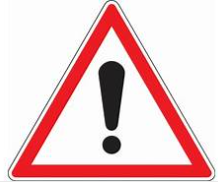 Conseil Municipal du 10 janvier 2023
30
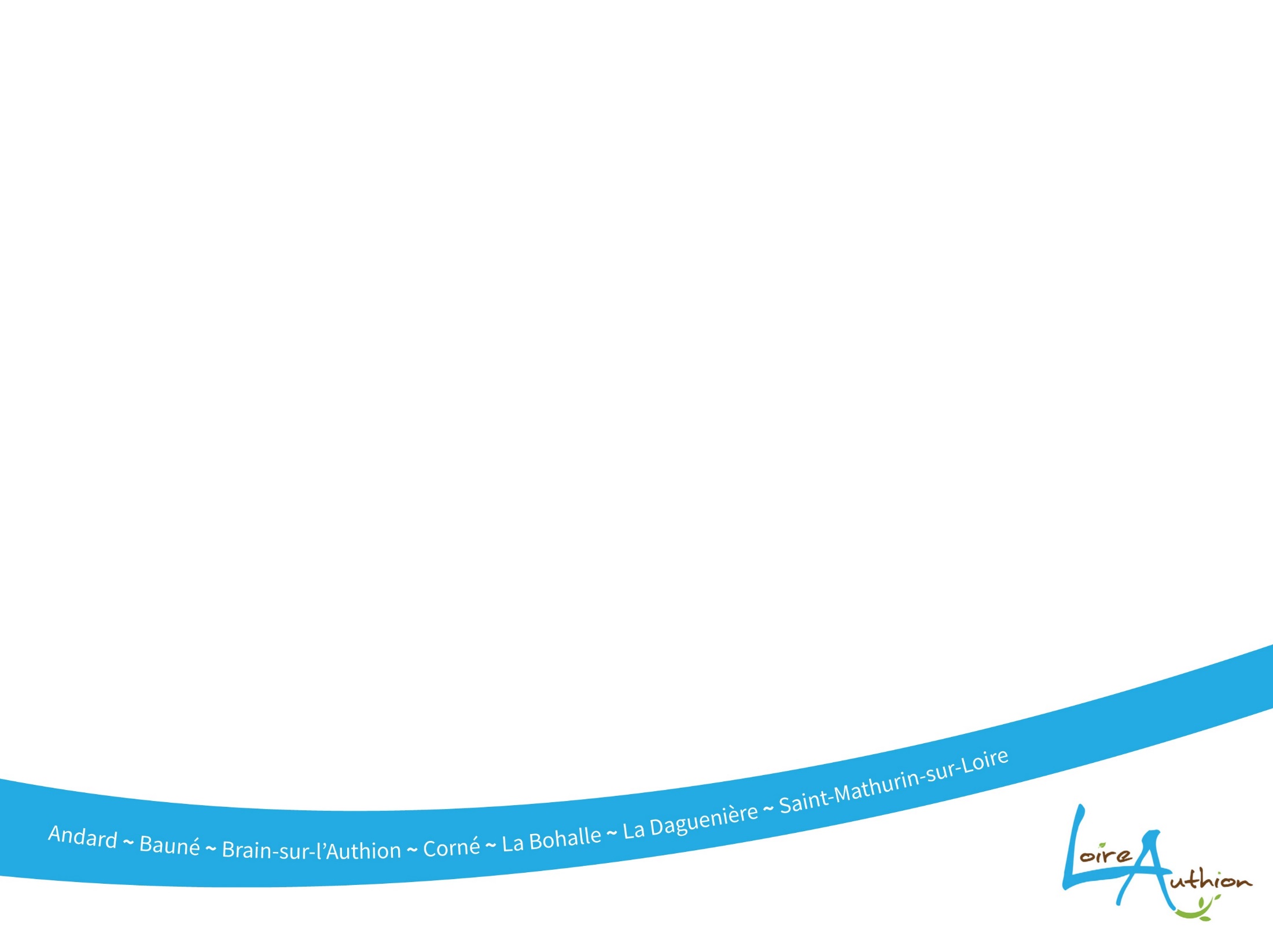 4. Tendances et grandes orientations pour 2023
31
Conseil Municipal du 10 janvier 2023
Les orientations pour 2023
Orientations budgétaires 2023
Dans le cadre de la préparation du budget 2023, les commissions thématiques ont pu, pour chacune de leur politique publique, proposer des pistes d’économies.

Ce travail se poursuivra tout au long de l’année 2023 selon les orientations suivantes :
 
Prioriser les dépenses  et les  projets d’investissement qui génèrent d’éventuelles futures économies ou des non-dépenses de fonctionnement 

Optimiser les coûts des services et adapter le niveau de service et le mode de gestion au besoin

Adosser les enveloppes régulières à des plans de renouvellement et d’entretien du patrimoine


Planifier de manière pluriannuelle pour améliorer la fiabilité de la prospective.
32
Les orientations 2023 sur la section d’investissement
Orientations budgétaires 2023
Compte tenu de la prospective d’investissement basée sur 1,5 millions d’épargne brute et 2 millions d’emprunt / an, les orientations suivantes sont proposées : 

Des crédits ouverts au budget primitif 2023 pour faire face :
Aux dépenses incontournables (estimées à 1 700 000 €)
Aux enveloppes régulières (ER) nécessaires au maintien en état du patrimoine ( estimées à 1 400 000 €).

Un travail sur le 1er semestre sur le plan pluriannuel des investissements (de 6 millions d’€ de projets, hors ER, de 2024 à 2026) pour fixer les priorités en lien avec les capacités d’endettement de la commune.
33
Conseil Municipal du 10 janvier 2023
[Speaker Notes: Rappel : prospective fonctionnement montre une épargne brute de 800 000 € en 2023]
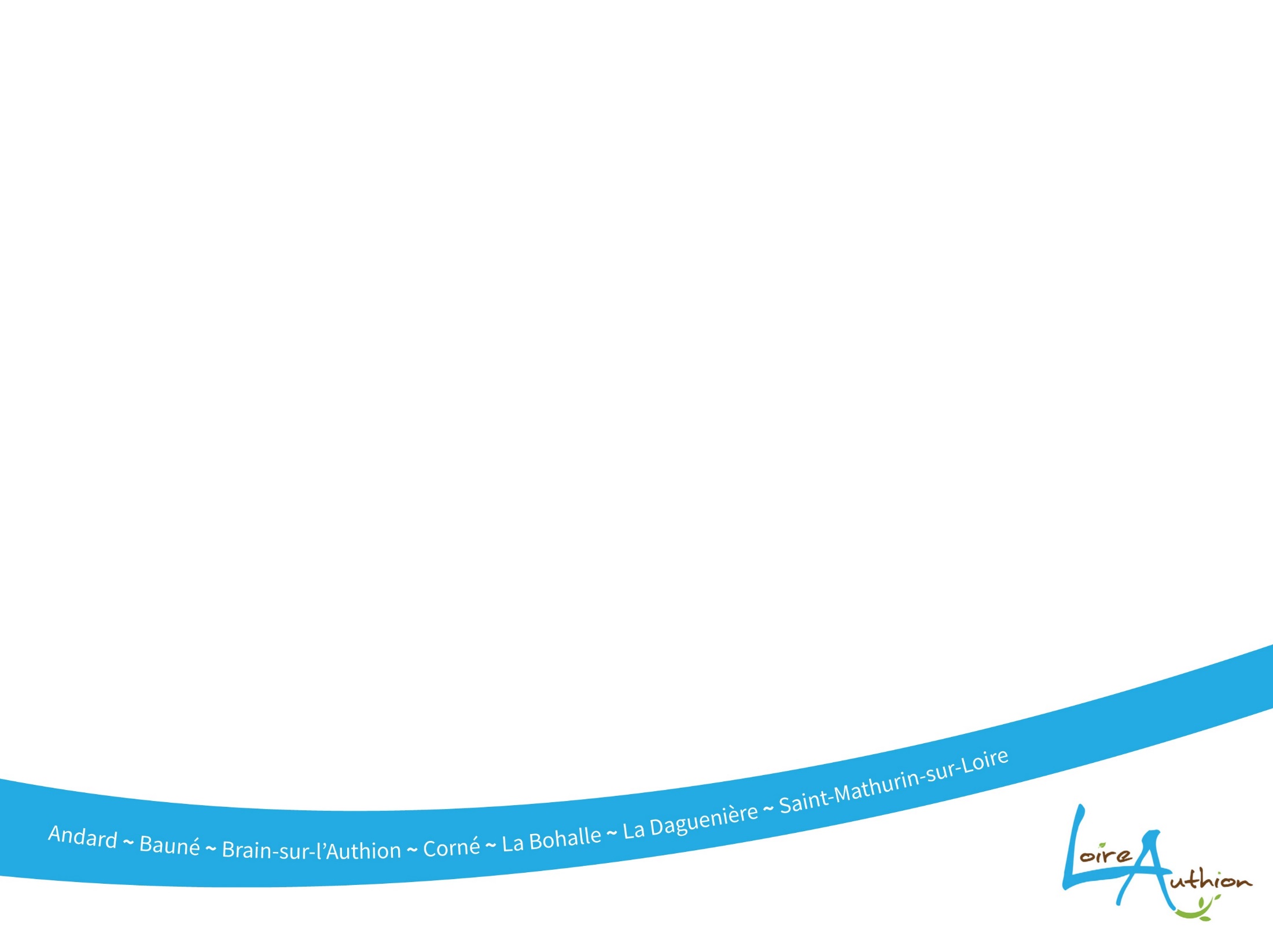 La recherche d’optimisation des recettes
34
Conseil Municipal du 10 janvier 2023
L’optimisation des recettes : le levier fiscal
Orientations budgétaires 2023
Afin de maintenir un niveau de recettes propres (compte tenu de la baisse des dotations de l’Etat)  correspondant à nos besoins de financement, il est nécessaire d’activer tous les leviers disponibles dont le levier fiscal.

La recette fiscale principale est la taxe foncière sur les propriétés bâties (TFPB)

Stabilité des taux depuis 2016 :
	Taxe foncière bâti : 46,94%

Perspective d’évolution des taux : 
	1 point supplémentaire sur la TFPB (augmentation du taux à 47,94 %) 
	  ≈ + 130 000 € de recettes fiscales 
	3 points supplémentaires sur la TFPB (augmentation du taux à 49,94 %)
	   ≈ + 390 000 € de recettes fiscales. 

Impact sur la feuille d’imposition foncière des Loire-Authiens :
Valeur locative moyenne 2021 = 1 629 €, soit un avis d’imposition TFPB de 764 €
Revalorisation des bases + 7 % pour 2023 = 1743 € soit un avis d’ imposition TFPB de 818 € 
 + 54 € à taux constant
Hypothèse de revalorisation 2023 du taux à 49,94 % = avis d’imposition TFPB 2023 de 871 € 
 + 52 € = + 5 %
35
Conseil Municipal du 10 janvier 2023
[Speaker Notes: Rappel baisse de la DGF  = - 363 00 € en 2024]
L’optimisation des recettes : le levier fiscal
Orientations budgétaires 2023
Taux moyen de taxe foncière sur les propriétés bâties des communes d’ALM : 		48,64 %

Comparaison des valeurs locatives moyennes des communes proches : 

LOIRE-AUTHION		1 629 €		46,94 %

LES PONTS-DE-CE 		2 916 € 		45,76 %
AVRILLE			2 996 € 		49,39 %
ECOUFLANT		3 037 €  		42,86 %
VERRIERES-EN-ANJOU		3 059 € 		49,76%
BOUCHEMAINE	 	3 164  € 		47,39 %
TRELAZE		 	3 271  € 		49,29 %
ANGERS		 	3 408  € 		54,24 % 
ST-BARTHELEMY-D ANJOU	4 826  € 		45,73 % 
BEAUCOUZE		5 824  € 		51,64 % 
LE PLESSIS-GRAMMOIRE	1 534 €		56,09 %


Pour avoir des valeurs locatives proches de celles de Loire-Authion, il faut aller à : 
ST-MARTIN-DU-FOUILLOUX 	 1 600 € 	  	49,64 %
RIVES-DU-LOIR-EN-ANJOU  	 1 667  € 	 	49,02 %
36
Conseil Municipal du 10 janvier 2023
[Speaker Notes: BRISSAC			1401 €		43,04 %
BAUGE			1389 €		38,31 %
LA MENITRE			1 721 €		38,02 %

CHOLET 			3 759 €		49,52 %
DOUE EN ANJOU		1 676 €		48,28%]
L’optimisation des recettes : le levier fiscal
Orientations budgétaires 2023
Taxe foncière sur les propriétés non bâties 
Base = valeur locative – 20 %
La dynamique des bases agit sur cette recette fiscale au même titre que sur la TFPB
De nombreuses exonération et dégrèvements s’appliquent sur cette taxe (jeunes agriculteurs, Natura 2000 …).


Le taux d’imposition
Il est actuellement de 43,73 %
Le taux peut augmenter dans la même proportion que  l’augmentation du taux de TFPB.

Perspective d’évolution des taux : 
	1 point supplémentaire sur la TFPNB (augmentation du taux à 44,73 %) 
	  ≈ + 10 000 € de recettes fiscales 
	3 points supplémentaires sur la TFPNB (augmentation du taux à 46,73 %)
	   ≈ + 30 000 € de recettes fiscales.
37
Conseil Municipal du 10 janvier 2023
[Speaker Notes: Non évoqué :

Majoration de la valeur locative possible pour les terrains constructibles de plus de 200 m²
La commue peut moduler la valeur locative de manière forfaitaire par m² de 0 à 3 €/m² (en retenant un nombre entier)
La superficie retenue pour le calcul de la majoration est réduite de 200 m² mais cette réduction peut également être supprimée par délibération

La majoration facultative consiste à augmenter la valeur locative des terrains nus constructibles selon le document d’urbanisme, forfaitairement. Elle renchérit le coût de détention des terrains nus constructibles pour les propriétaires soumis à la taxe foncière non bâtie qui sont donc incités à construire ou céder leur bien pour un projet, plutôt que de le conserver nu. L’objectif est de lutter contre la rétention foncière et d’inciter à la densification résidentielle.

Une éventuelle délibération sur ce sujet doit être prise avant le 1er octobre pour être applicable sur le budget 2024
Les effets d’une telle mesure n’ont pas, à ce stade été étudiée => une simulation peut être demandé aux impôts en leur fournissant la liste des terrains concernés]
L’optimisation des recettes : le levier fiscal
Orientations budgétaires 2023
Taux moyen de taxe foncière sur les propriétés non bâties des communes d’ALM : 	46,51 %

Comparaison des valeurs locatives moyennes des communes proches : 

LOIRE-AUTHION		197 €		43,73 %

LES PONTS-DE-CE 		117 € 		48,07 %
AVRILLE			287 € 		41,71 %
ECOUFLANT		166 €  		 24,99 %
VERRIERES-EN-ANJOU		214 € 		48,03 %
BOUCHEMAINE	 	130 € 		47,97  %
TRELAZE		 	150 € 		62,18 %
ANGERS		 	352 € 		38,57 % 
ST-BARTHELEMY-D ANJOU	156 € 		54,75 % 
BEAUCOUZE		348 € 		43,22 % 
LE PLESSIS-GRAMMOIRE	121 €		51,40 %


Pour avoir des valeurs locatives proches de celles de Loire-Authion, il faut aller à : 
STE-GEMMES-SUR-LOIRE	194 €		52,28 %
38
Conseil Municipal du 10 janvier 2023
[Speaker Notes: BRISSAC			156 €		38,99 %
BAUGE			215 €		33,94 %
LA MENITRE			349 €		39,23 %

CHOLET 			3 759 €		49,52 %
DOUE EN ANJOU		1 676 €		48,28%

SEVREMOINE 			 197,21 € 		42,16  % 
LONGUE-JUMELLES   		199,54 € 		33,36 %]
L’optimisation des recettes : le levier fiscal
Orientations budgétaires 2023
La taxe sur les pylônes :

En 2022, le montant de cette imposition forfaitaire est fixé à 2 669 € pour les pylônes supportant des lignes électriques dont la tension est comprise entre 200 et 350 kilovolts et à 5 331 € pour les pylônes supportant des lignes électriques dont la tension est supérieure à 350 kilovolts. 

La commune n’a pas de levier possible sur cette recette.

Dotation de compensation de la réforme de taxe professionnelle (DCRTP) et garantie
individuelle de ressources (GIR)

La loi de finances pour 2010 a instauré la dotation de compensation de la réforme de la taxe professionnelle (DCRTP) et le mécanisme de garantie individuelle de ressources (GIR) qui ont permis de neutraliser les effets financiers de la réforme de la taxe professionnelle.

S’agissant de dotations, la commune n’a pas de levier possible sur ces recettes.
39
Conseil Municipal du 10 janvier 2023
L’optimisation des recettes : le levier fiscal
Orientations budgétaires 2023
La taxe d’habitation

L'exonération s'est échelonnée sur cinq ans, d'abord pour les foyers les plus modestes et ensuite pour les autres : 30% de baisse en 2021, 65% en 2022. 
Cette taxe a représenté une recette de 83 235 € en 2022.
A partir de 2023, l’exonération est totale, pour les résidences principales.
Néanmoins, cette taxe continue de s’appliquer sur les résidences secondaires.


La taxe d’habitation sur les  logements vacants ( ≠ taxe sur les logements vacants )
Cette taxe a été instaurée à Loire-Authion en 2016. Elle concerne les logements vacants depuis plus de 2 ans.
Le taux applicable est de 14,65 %. Ce taux était figé jusqu’en 2022.
Cette taxe représente 16 219 € pour l’année 2022.

Si la commune augmente son taux de taxe foncière, elle peut, dans la même proportion, augmenter son taux de taxe d’habitation sur les logements vacants.
Une augmentation de 3 points = un taux à 17,65 % permettra une recette fiscale complémentaire de  4 690 €.
40
Conseil Municipal du 10 janvier 2023
[Speaker Notes: La Taxe d’habitation sur les logements vacants est  facultative et doit être adoptée par délibération par les communes situées hors zone tendue
Sont exonérés les logements détenus par les organismes HLM et les sociétés d'économie mixte, destinés à être attribués sous conditions de ressources

Taxe sur les logements vacants = taxe automatique dans les zone dite tendue
La TLV est basée sur la valeur locative du logement (comme la taxe d'habitation).
Le taux appliqué en 2022 est 12,5 % la 1re année et de 25 % les années suivantes.
Il a été revalorisé par le Loi de Finances 2023 à 17 %  la 1ère année et 34 % les années suivantes

Une résidence secondaire habitée par son propriétaire quelques jours ou quelques mois dans l’année, ne tombe pas sous le coup de la TLV, 
Elle est néanmoins assujettie à la taxe d’habitation et peut être assujettie à la surtaxe d’habitation sur les résidences secondaires instauré dans les communes situées en zone tendue (même zonage que pour la TLV)


Loire-Authion n’est pas en zone tendue à ce jour
Selon la loi ALUR, une zone tendue se définit par une zone géographique, plus précisément une agglomération, au sein de laquelle la demande en matière de logement est particulièrement importante en comparaison avec l’offre de logements disponibles. Ce sont également des zones d’urbanisation continue comptant en général un nombre d’habitants supérieur à 50 000, où le déséquilibre entre les logements disponibles à la location et le besoin de logements des locataires est avéré et réellement problématique, ce qui cause de sérieuses difficultés d’accès au logement.
Un décret pour étendre les zones dites tendues est en attente suite à la loi de Finances 2023. La modification législative envisagée devrait avoir pour conséquence de situer 5 000 communes dans ces zones, contre 1 140 actuellement, Cela devrait néanmoins surtout des communes sur les façades atlantique et méditerranéenne, en Corse et dans certaines zones de montagnes.]
L’optimisation des recettes : le levier  tarifaire
Orientations budgétaires 2023
Les recettes tarifaires constituent 60 % des recettes d’activités, pour un montant, en 2022, de plus de 930 000 €.

Le conseil municipal peut agir sur le volume de ces recettes.


Ces tarifs couvrent :
Les tarifications périscolaires et scolaires (cantine et garderie)
La tarification culturelle
Les concessions funéraires
Les locations de salles
Les redevances d’occupation du domaine public communal.
41
Conseil Municipal du 10 janvier 2023
Orientations budgétaires 2023
Le levier tarifaire
2 orientations  qui pourront se  cumuler :

Revaloriser les tarifs communaux annuellement en fonction d’un indice ou pourcentage préétabli (prise en compte de l’inflation).

Ajuster les tarifs en fonction des coûts du service public :

Evaluer le coût complet du service public

Définir un taux de prise en charge cible par les usagers

Revoir la grille de tarification en fonction de la prise en charge usagers et de la politique de tarification sociale recherchée

 Un travail de plus long terme mené dès 2023 sur les tarifs scolaires et périscolaires pour une mise en œuvre à la rentrée scolaire 2023.
42
[Speaker Notes: Débat autour de la date de mise en œuvre de l’augmentation des tarifs  notamment pour les salles

 Augmentation projetée pour prendre en compte l’inflation  : + 4 % en 2023]
Un plan de cessions immobilières
Orientations budgétaires 2023
L’étude de pré-diagnostic sur le schéma directeur immobilier

Cette étude prévue en 2023 permettra d’avoir une 1ère vision complète de l’état du patrimoine de la commune constitué actuellement d’environ 160 bâtiments sur 76 000 m².

Cette étude comportera une analyse globale et sectorielle du parc immobilier, un diagnostic fonctionnel et occupationnel ainsi qu’un diagnostic budgétaire et stratégique.

Ainsi, la commune disposera des outils nécessaires à la prise de décision éclairée quant à la cession de certains de ses bâtiments.
43
Conseil Municipal du 10 janvier 2023
[Speaker Notes: Ce plan de cession devra s’articuler avec le schéma d’organisation des équipements et des services qui  définit des orientations en terme d’organisation des services de la commune nouvelle et d’affectation des bâtiments]
Les recherches de financements extérieurs
Orientations budgétaires 2023
Les financements de l’Etat, au-delà des dispositifs classiques  sur les projets d’investissement (DETR /DSIL) : 

Le nouveau dispositif « fonds vert »
  aide à la dépollution 
Les crédits du fonds vert financeront notamment (…) des travaux de démolition, de dépollution ou d’aménagement, visant au recyclage d’une friche, définie comme tout terrain nu, déjà artificialisé et qui a perdu son usage ou son affectation.

Soutien aux investissements dans les ENS

Le filet de sécurité / 2ème mouture - 3 critères cumulatifs :
Potentiel financier par habitant inférieur au double de la moyenne de la strate 
Perte d’au-moins 25 % d’épargne brute en 2023
Hausse des dépenses d’énergie en 2023 supérieure à 60 % de la hausse des recettes réelles de fonctionnement.

D’après les 1ers calculs, Loire-Authion serait éligible à cette nouvelle version du filet de sécurité 
 140 000 € de soutien envisageable compte tenu de la dégradation de l’Epargne Brute.
44
Conseil Municipal du 10 janvier 2023
Les recherches de financements extérieurs
Orientations budgétaires 2023
Le « fonds vert » d’Angers Loire Métropole

Le séminaire des maires de  juillet 2022 a arrêté le principe de la création d’un « fonds vert » en faveur des communes, doté de1 000 000 €.

Ce fonds est essentiellement financé par les recettes de biogaz du centre de traitement des eaux usées de la Baumette. 

Il devrait en priorité soutenir les aménagements dans les écoles et le développement des mobilités douces (vélo notamment). 

Ses modalités seront précisées dans les tout prochains mois.
45
Conseil Municipal du 10 janvier 2023
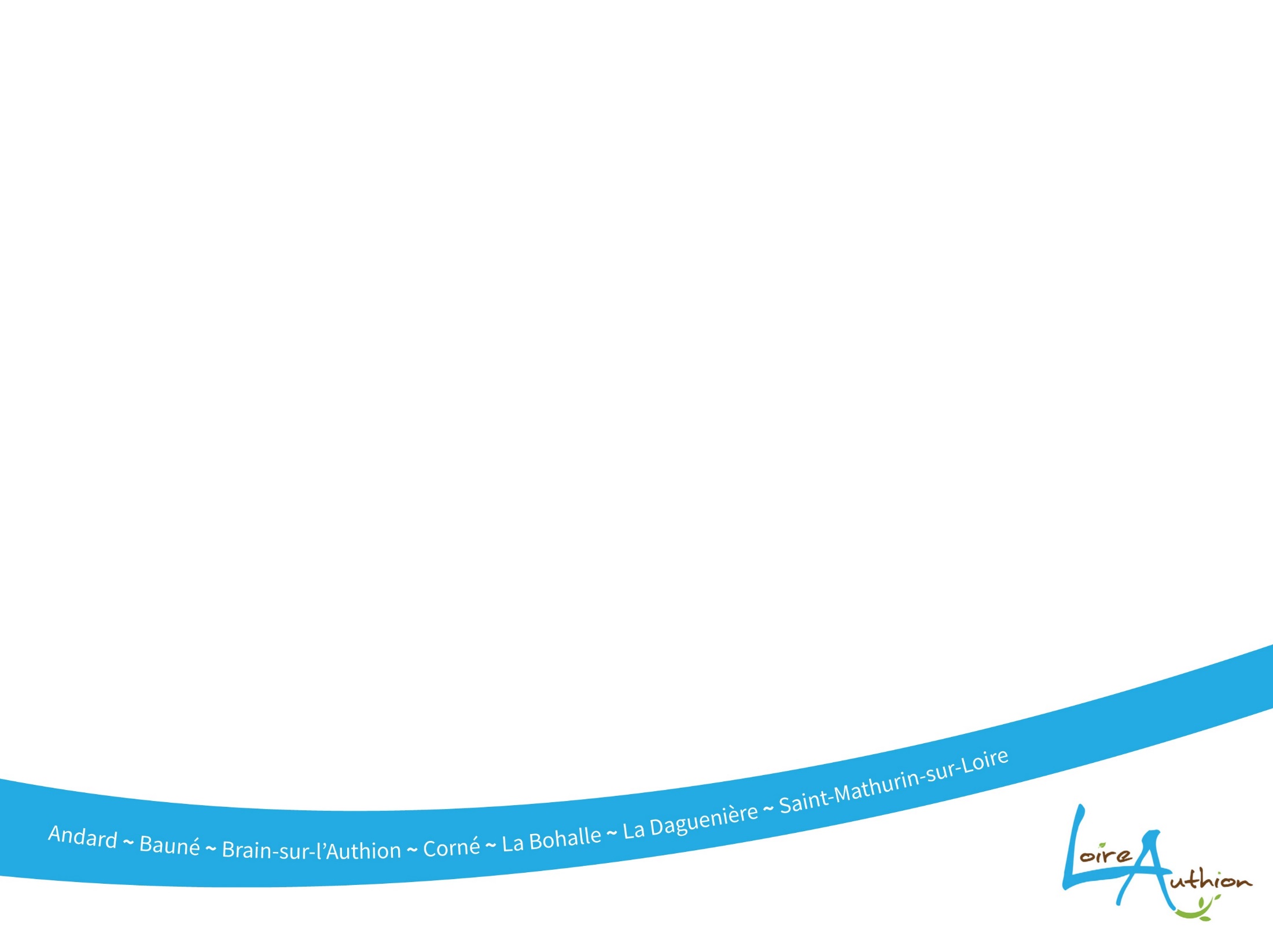 Débat
46
Conseil Municipal du 10 janvier 2023